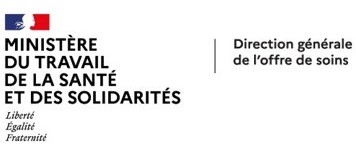 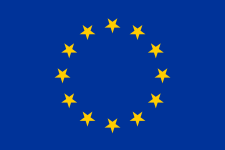 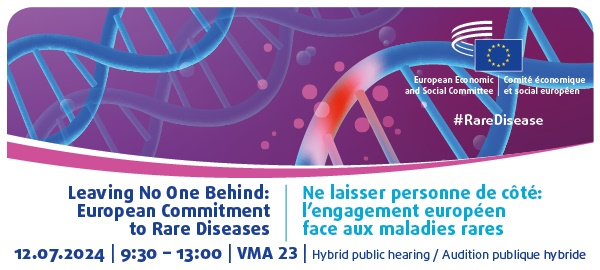 May 28, 2024
National Mirror Groups on the development of national strategies

An example : 
a mirror group in France with 
EJP-RD/ERDERA & JARDIN




JA RD Integration
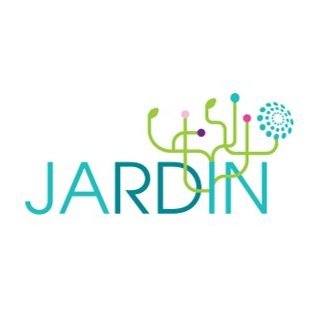 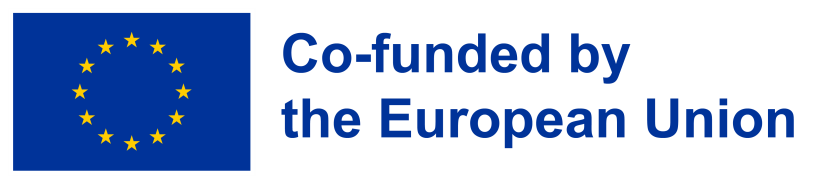 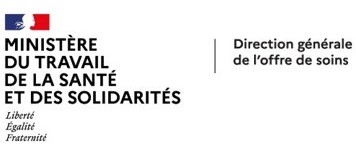 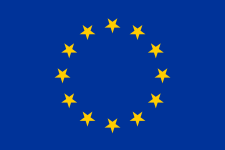 JARDIN: General Presentation
The 24 European Reference Networks (ERN) are multinational networks of highly specialized healthcare providers (HCP) across Europe in thematically coherent medical domains, addressing rare or low-prevalence complex diseases requiring exceptional concentration of expertise and resources. 

In this project, we aim to enhance the impact of the ERN even further by addressing all aspects of their better integration into healthcare systems in member states : 
Improving national governance of ERN-HCP, quality assurance models, patient pathways and ERN referral systems
Supporting the formation of national reference networks and undiagnosed diseases programs or equivalent strategies interlinked with ERN
Improving data management, aiming to finally achieve full interoperability of regional, national and European health data sources
Identifying national support options for ERN-HCP


A focus will be to ensure the sustainability of the proposed actions and implementations, which we propose to integrate into updated national plans and strategies for rare diseases in all member states.
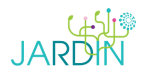 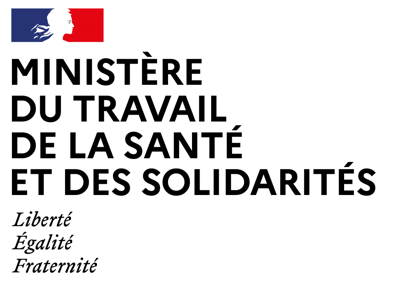 National plans and strategies for rare diseases: Fondations to structure rare diseases ecosystem
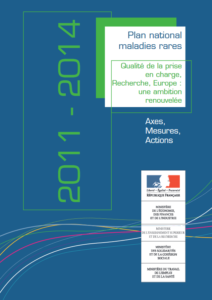 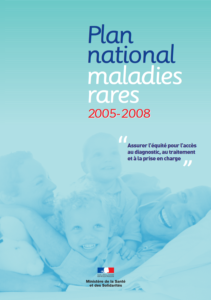 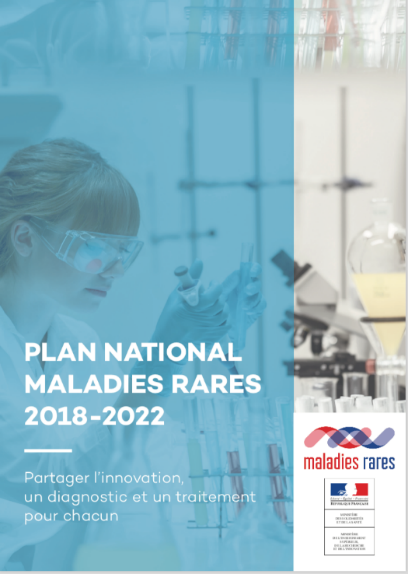 PNMR 1
PNMR 3
PNMR 2
PNMR 4
2018                      2023
2011	         2014 (18)
2004 (05)           2008 (11)
4th, July 2018 
Third Rare Disease Plan 
(PNMR3)
Structuring of FSMR
9 Hospitals
 Work on the establishment of the BNDMR
AP-HP Hospital
Rare Disease Foundation
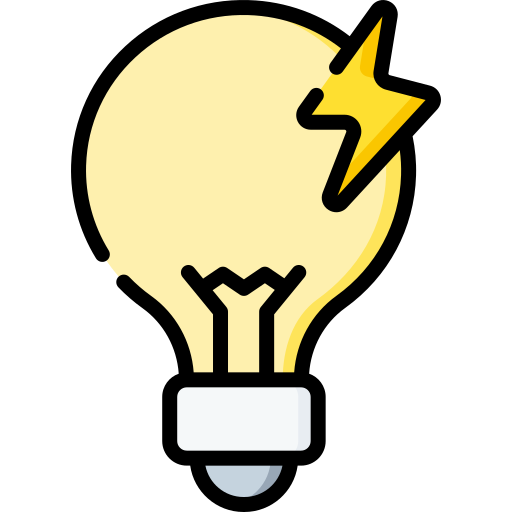 RDs became a public health issue
131 labelled CRMR 
in 120 French Hospitals
Make sure each patient receives a faster diagnosis and reduce diagnostic delay, with a quantified objective reduced to 1 year;
Reinforce the structuring of databases in order to increase research potential;
Boost the role of clinical networks to coordinate the actions of the multiple players concerned and support certain key phases, such as delivery of the diagnosis;
Ensure greater clarity of the care pathway for both patients and their families;
Encourage innovation and make it accessible;
Put in place new neonatal screening programmes;
Reinforce France’s role in Europe.
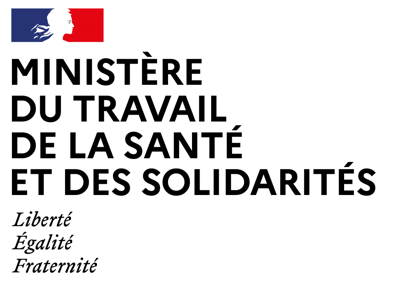 A
plan 
for what ?
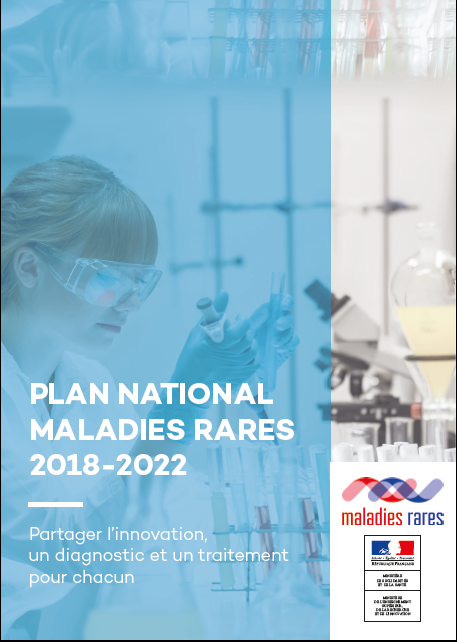 4
12/07/2024
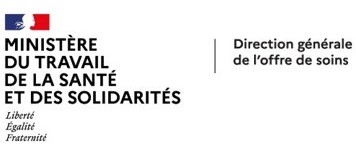 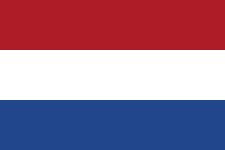 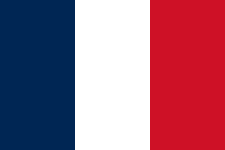 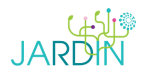 Work Package 8 Data Management
Anne-Sophie Lapointe
Marco Roos
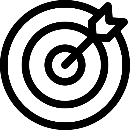 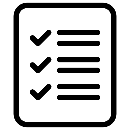 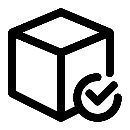 Objectives
Tasks
Deliverables
Identify current barriers to RD data sharing and inventory of existing solutions
Implement solutions to improve semantic accuracy and interoperability of RD health data
Propose and develop implementable solutions to overcome organizational, technical and legal barriers to integration of national health systems and ERN data management
Test and implement solutions in agile mode
Visualize RD Expert centres with ERN & NRN
Develop recommendations ensuring the interoperability of data structures on MS level (local, regional, national) and ERN level
Implementable solutions mapping
SE Atlas V1 release
Recommendations for organization of care pathways and referral systems to ERN 
Report on barriers to RD data sharing and existing solutions
Recommendations for integration of data management between national health systems and ERN
In a nutshell…

Create an integrated, secure and smooth data management system
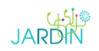 D8.2: Recommendations for integration of data management between National Health Systems and ERN
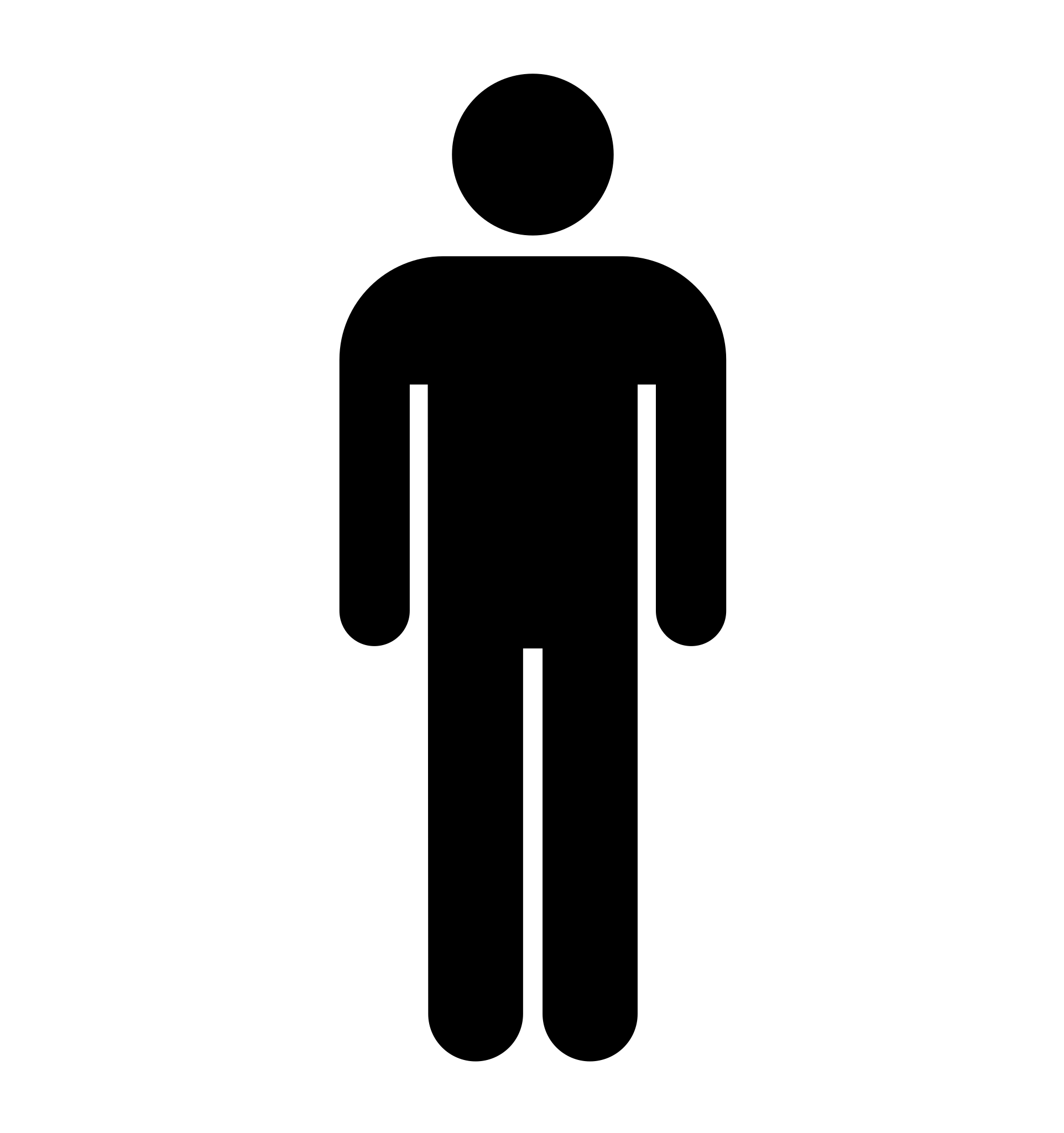 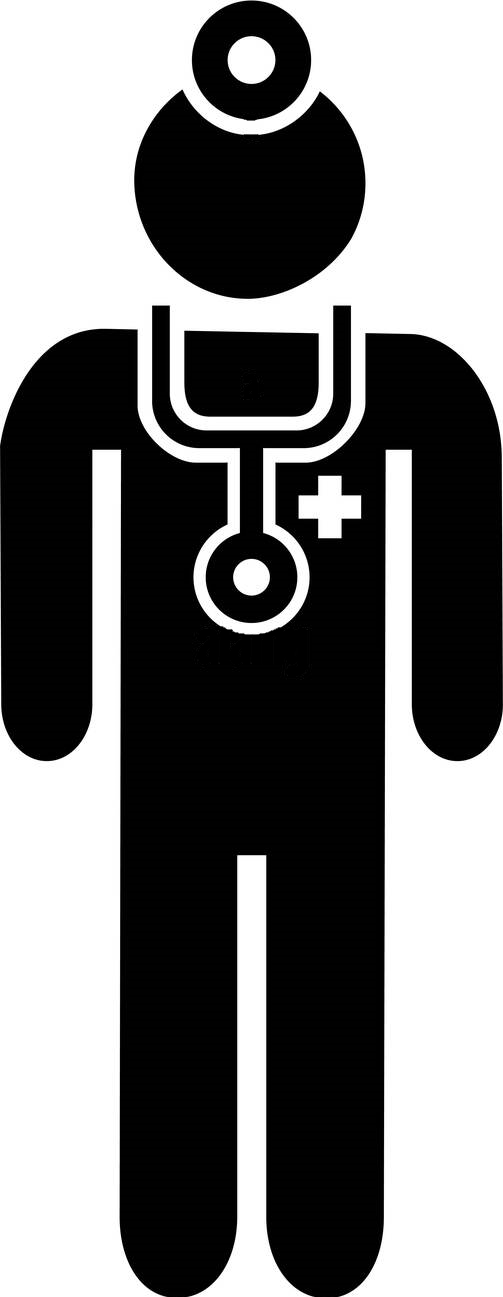 Task 8.4 Testing and implementing integration solutions in agile mode
8.4.1: Implementing WP8.2 and WP8.3 outputs across samples of HCPs among 4 pilot ERNs
8.4.2: Communicating data from EHR datasets for use in CPMS
8.4.3: Use of implemented RD datasets for monitoring HCP and ERN activities and for data exchange with ERN registries.
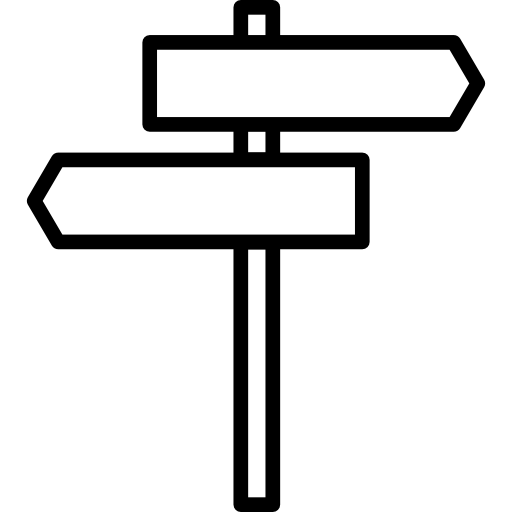 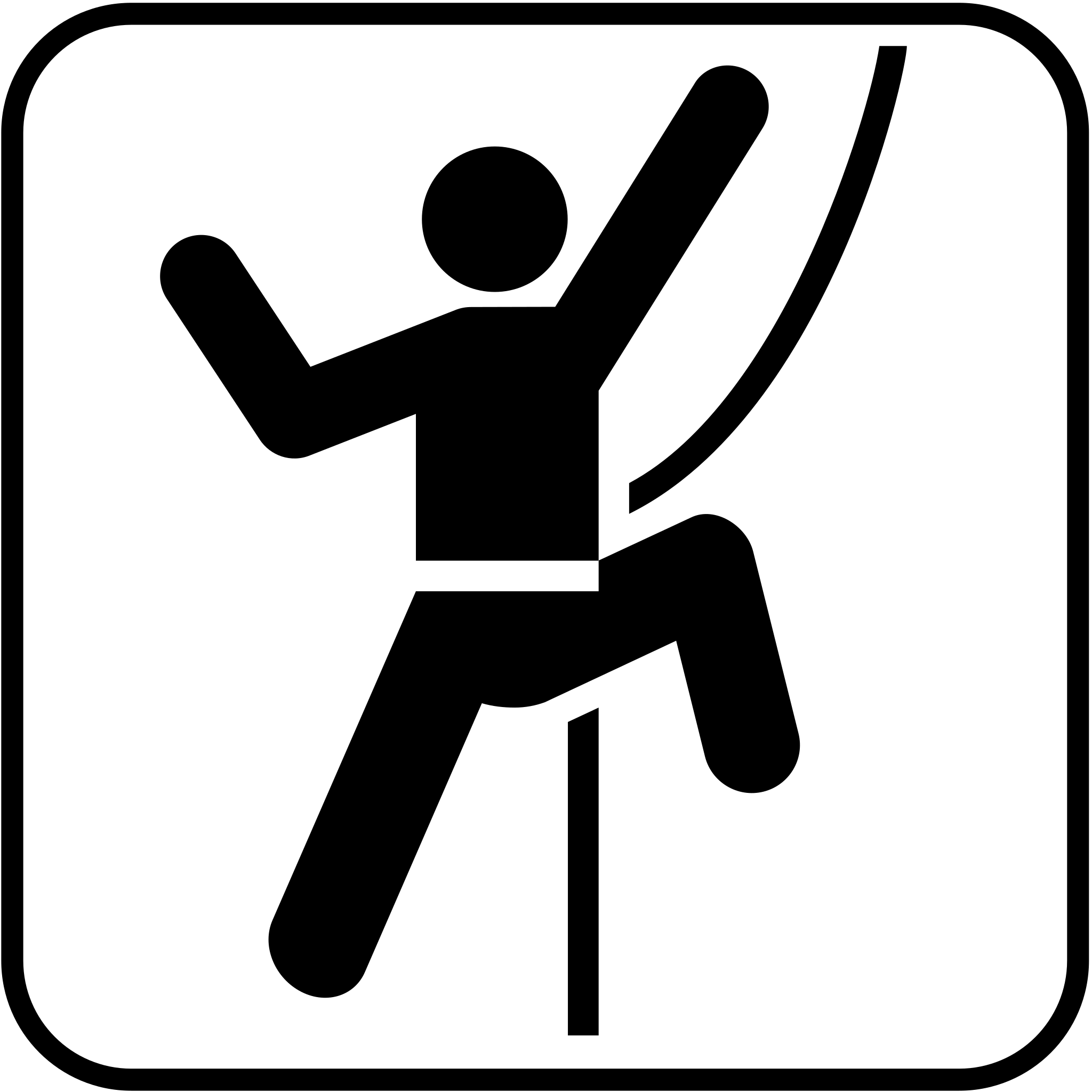 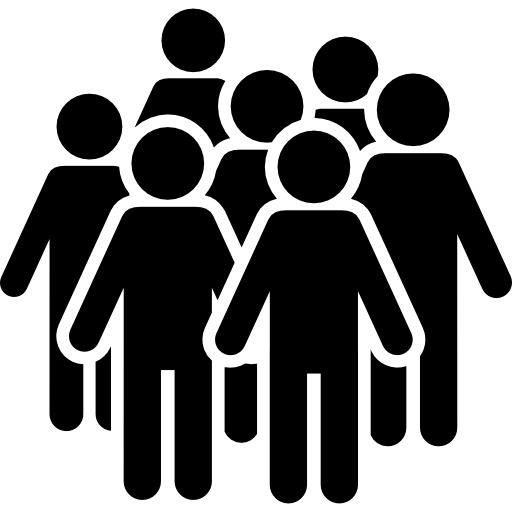 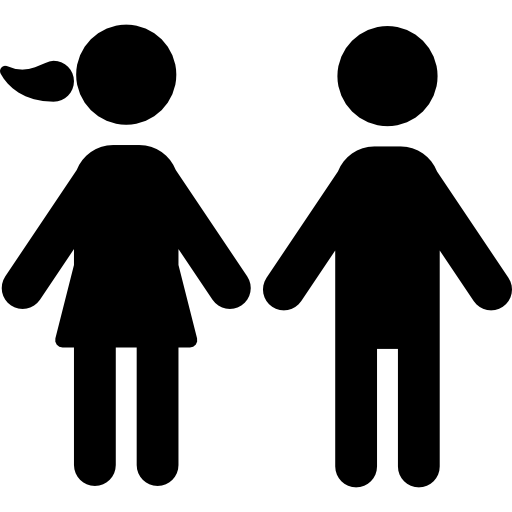 MS9-11 Implementable solutions prepared
Preparation of implementable solutions in MS including implementation guidelines issued in 3 release cycles.
Task 8.3 Implementable solutions to overcome organisational, technical, & legal barriers to integration of national health systems & ERN data management
8.3.1: Technical solutions between HCP and RD data management systems 
8.3.2: Instruments facilitating legitimate (re)use of data
8.3.3: ERN-supporting data management policies and procedures
Task 8.5 Visualisation of RD Expert Centres with ERNs and NRNs
8.5.1  Mapping the Orphanet expert centres, networks and patient organisations/alliances data set with the generic. SE-ATLAS data model.
8.5.2 Demonstration and evaluation of national visualisation in interested countries.
8.5.3 Definition of data transfer between Orphanet and SE-ATLAS and definition of individual national search start pages.
8.5.4 Patient-centred easy/fast-to-use design.
8.5.5 Demonstration and evaluation of national visualisation in interested countries.
8.5.6 Determine models and strategies for long-term sustainability.
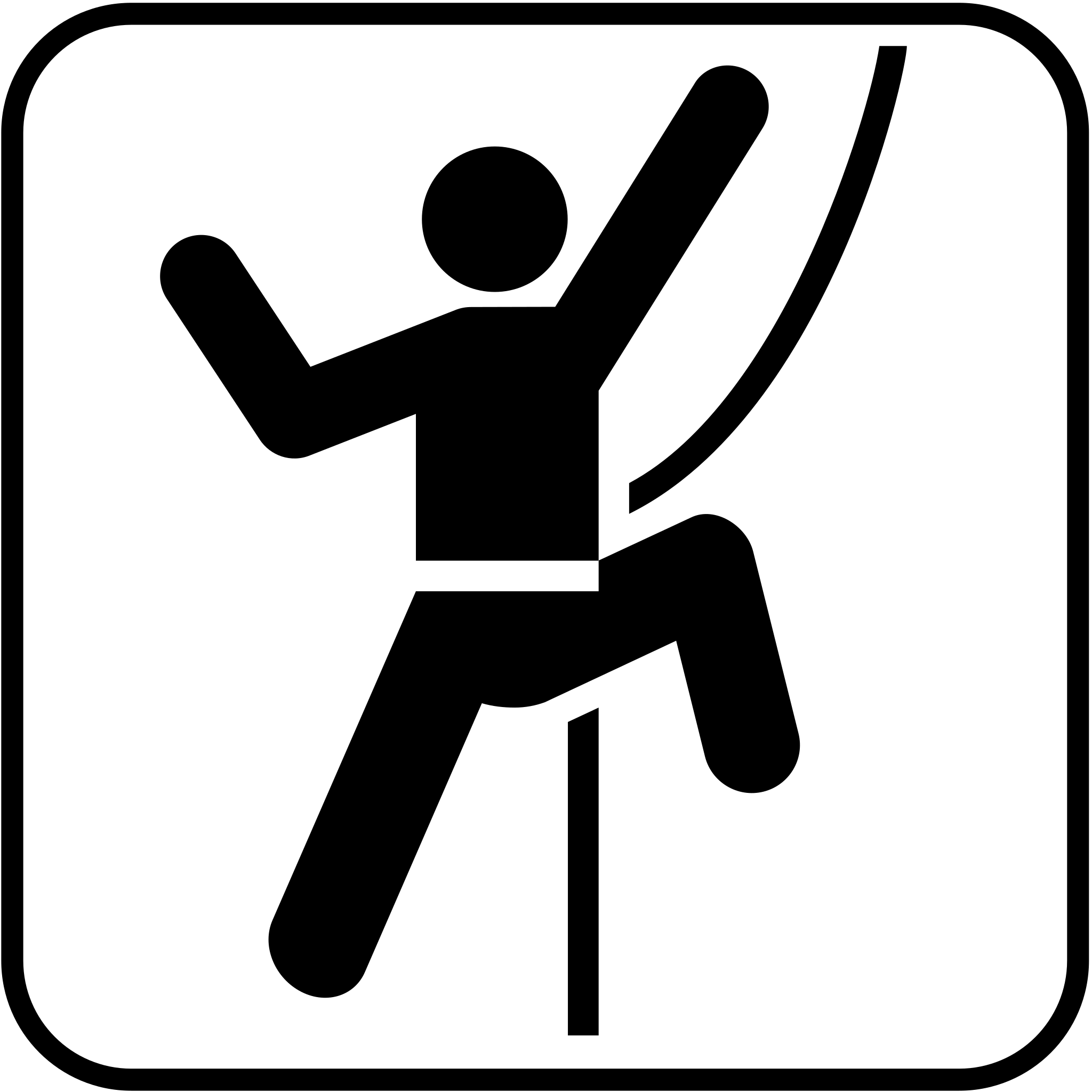 Driving test cases
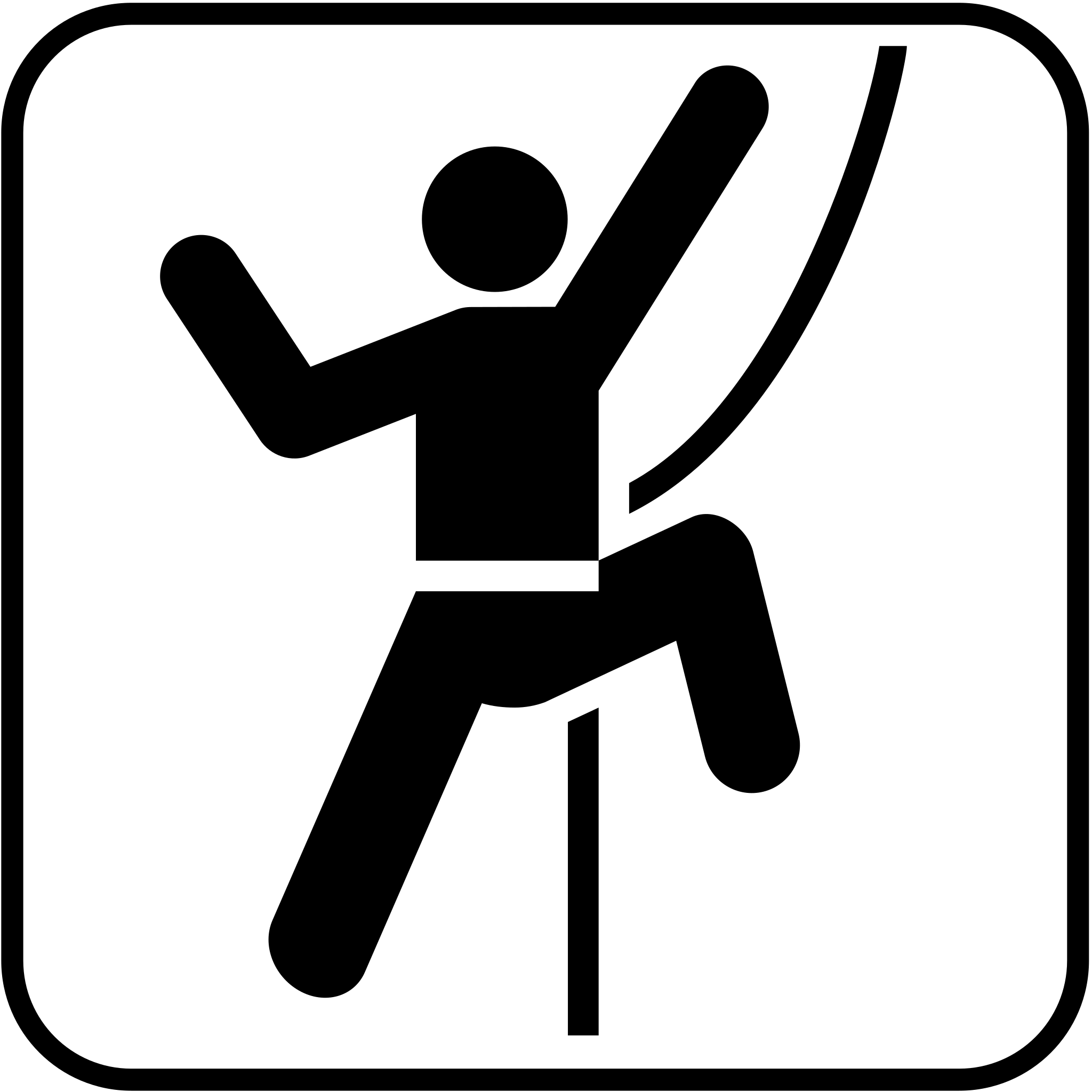 WP8 -Data management: develop recommendations ensuring the interoperability of data structures on MS level (local, regional, national) and ERN level
Task 8.2 Implementable solutions to improve semantic accuracy and interoperability of RD health data
8.2.1:Inventorise and recommend semantic standards to unambiguously capture data and maximise their use across national healthcare systems and registries.
8.2.2: Facilitate the implementation of ORPHAcodes in Health Information Systems to harmonise European data sharing and analysis.
MS12 First version of adapted SE-Atlas released
SE-ATLAS with national entry points and inclusion of Orphanet data is published and accessible through Orphanet
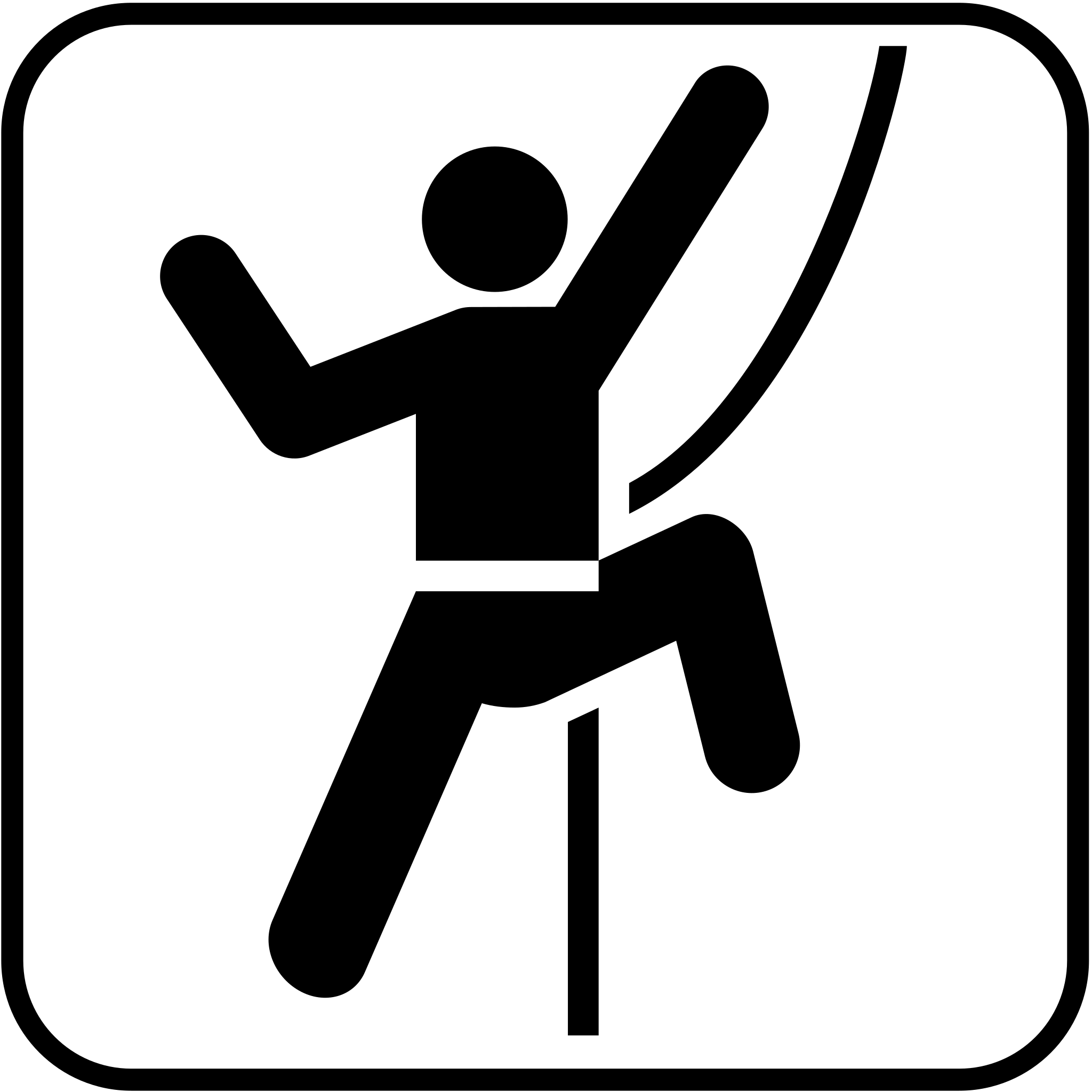 D8.1:Report on barriers to RD data sharing and existing solutions
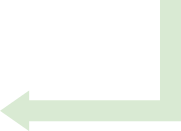 Task 8.1 Identification of current barriers to RD data sharing and inventory of existing solutions
8.1.1: Baseline study of the journey of RD data for primary and secondary use at HCP, national, and ERN level..
8.1.2: Identification of the main organisational, technical and legal barriers and existing candidate solutions to integration of data management between National Health Systems and ERNs for RD data sharing.
Baseline: barriers for integration of data management between national health systems and ERNs for rare diseases Thanks M. Roos for the slide
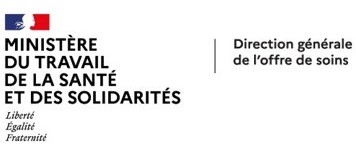 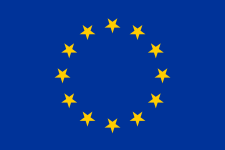 Introduction
Monthly Meeting Participants
Austria
Medizinische Universität Wien

Belgium
Sciensano

Czech Republic
Vseobecna Fakultni Nemocnice V Praze

Denmark
Aarhus Universitetshospital

Estonia
Sihtasutus Tartu Ulikooli Kliinikum

Finland
Terveyden Ja Hyvinvoinnin Laitos

France
Assistance Publique Hôpitaux de Paris
Hospices Civils de Lyon
Institut National de la Santé et la Recherche Médicale / Orphanet
Ministère de la Santé - DGOS


Germany
Bundesinstitut für Arzneimittel und Medizinprodukte
Klinikum der Johann Wolfgang von Goethe Universität
Universitätsklinikum Heidelberg
Universitätsklinikum Tübingen
Universitätsklinikum Würzburg - Klinikum der Bayerischen Julius Maximilians Universität

Ireland
Health Service Executive

Italy
Veneto Region

Lithuania
Viesoji Istaiga Vilniaus Universiteto Ligonine Santaros Klinikos

Netherlands
Academisch Ziekenhuis Leiden
Stichting Radboud Universitair Medisch Centrum



Norway
Helse Sorost RHF
Oslo Universitetsykehus

Portugal
Ministerio da Saude - Republica Portuguesa

Slovakia
Ministry of Health of the Slovak Republic

Slovenia
Univerzitetni Klinicni Center Ljubljana

Sweden
Socialstyrelsen
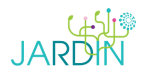 Competent authorities in the country of origin
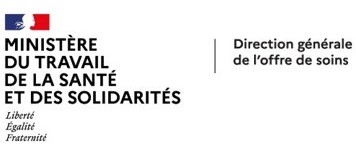 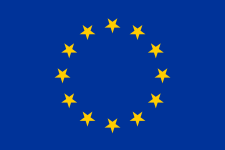 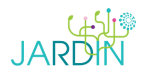 French Mirror Group
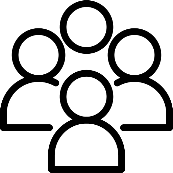 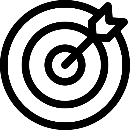 Key information
Objectives
Create a space for exchange and discussion on Jardin’s topics and links with partners as EJP-RD and ERDERA
	=> Track progress on each task

Serve as a pilot group for all the work done in WP8 tasks

Foster Jardin’s actions at the local, regional and national levels

Share best practices in a continued improvement logic between Health (JARDIN) and research (EJP-RD)
	=> Align our ways of working
	=> Improve our work: give coherence

Address pain points: Agile method
Facilitators
Anne-Sophie Lapointe 
Nandini Mourouvapin

Participants
Experts (Orphanet, BNDMR, Inserm / EJP-RD…)
Healthcare professionals
Professors & researchers
ERN representatives
Hospital IT leads
Ministry of Health and Research

Date & time
Every fourth Monday of the month at 1pm
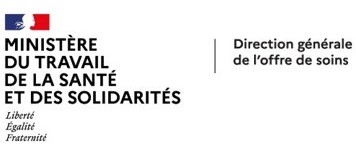 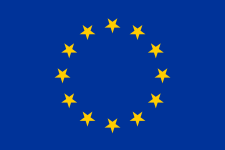 Introduction
Why Mirror Groups are important ?
Articulate synergies between 
JARDIN & EJP-RD/  ERDERA
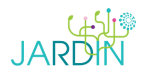 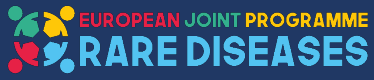 WP7 Lead : Pr Holm Graessner : 
national reference networks and undiagnosed disease programs linked with ERN

WP8 : data management

Task 8.1 Lead : Pr Franz Schaefer:
Identify current barriers to rare diseases data sharing and map existing solutions

Task 8.3 Lead : Pr Marco Roos:
Propose concrete solutions to overcome existing barriers
Solve RD (Lead : Pr Holm Graessner)
Solve a larger number of rare diseases and improve diagnostics by implementing a genetic knowledge web
Erica (Lead : Pr Franz Schaefer)
Build on the strength of the individual ERNs and create a platform that integrates all ERNs research and innovation capacity
FAIR (Lead : Pr Marco Roos)
Make all data Findable, Accessible, Interoperable & Reusable to allow data exchange and optimal analysis
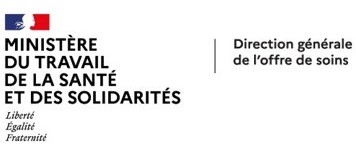 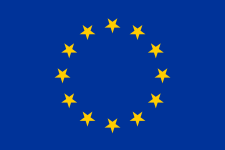 Introduction
Why Mirror Groups are important ?
Articulate synergies between 
JARDIN & EJP-RD/  ERDERA / National Plan
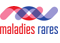 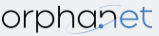 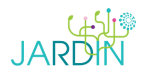 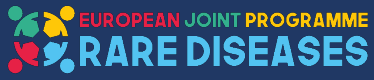 23 National Rare Diseases Network: Observatories for the diagnosis of rare diseases / Genomic medicine and links with the France Genomic Medicine Plan (PFMG) Medical biology laboratories in liaison with clinicians for functional validations /
WP7 Lead : Pr Holm Graessner 



WP8 : data management

Task 8.1 Lead : Pr Franz Schaefer:

8.2 Lead Ana Rath





Task 8.3 Lead : Pr Marco Roos:
Solve RD (Lead : Pr Holm Graessner)
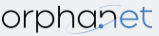 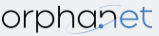 The rare disease treatment observatory
The collection of real-life data for early access and compassionate use
Supporting market access for innovation in rare diseases
Erica (Lead : Pr Franz Schaefer)
EJP-RD Pillar 2 Franz and Ana
OD4RD2
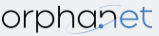 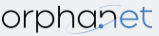 FAIR (Lead : Pr Marco Roos)
From the French national rare disease registry (BNDMR) towards ITHACA ERN registry (ILIAD):  Data reusability to ease the burden of data entry
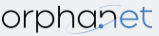 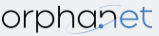 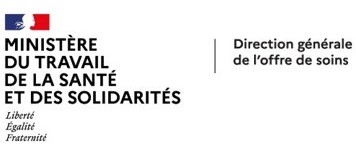 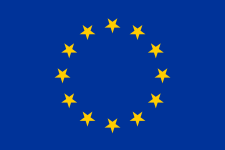 French National Registry for Rare Diseases
ERNs Registries
Data entries in BaMaRa :
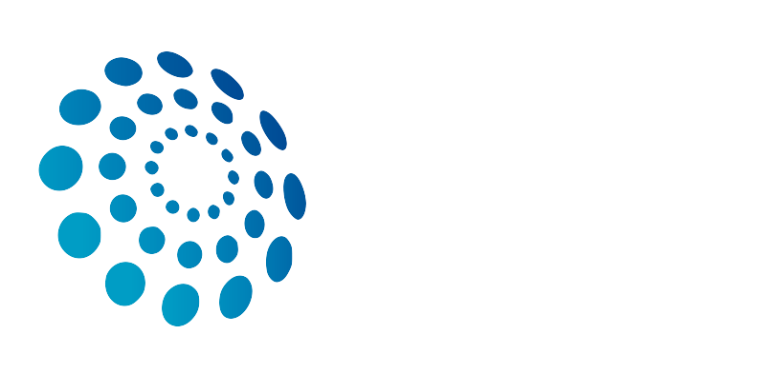 French Minimal Data Set (SDM)
Data transfer into ERNs registries
+
Specific data by disease, where applicable
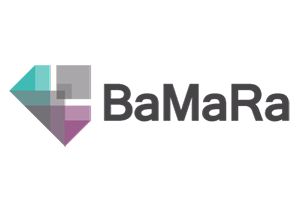 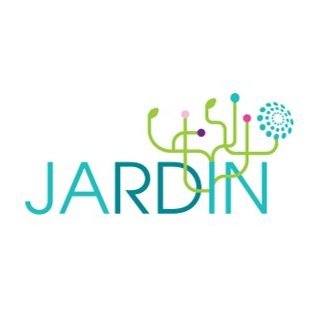 Data transformation in BaMaRa:
Pseudonymisation of patient data with SPIDER, European tool required in the Set of Common Data Elements (CDE)
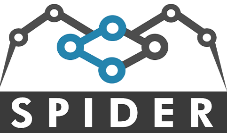 In others European Union’s countries:
Others systems
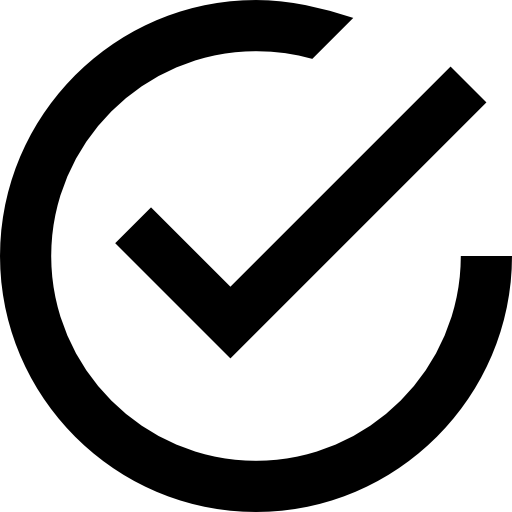 Checking regulatory aspects : patient consent, agreements…
Mapping between French Minimal Data Set (SDM) and Common Data Elements (CDE) including translation
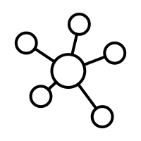 https://eu-rd-platform.jrc.ec.europa.eu/set-of-common-data-elements_en
Involved partners : the 3 Neuro ERNs and ITHACA (for the genetic and neurodevelopmmental issues), supported by French registry on RD
Alexis Arzimanoglou
+ EpiCARE registry data manager
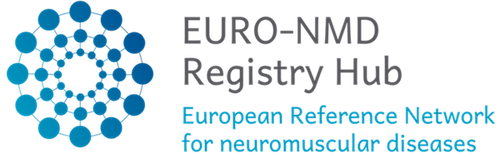 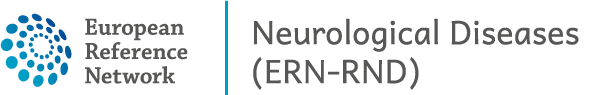 Holm Graeßner
Institut für Medizinische Genetik und angewandte Genomik Tübingen
+ ERN-RND registry data manager
Teresina Evangelista
Assistance Publique-Hôpitaux de Paris (Pitié Salpêtrière)
+ Euro-NMD registry data manager
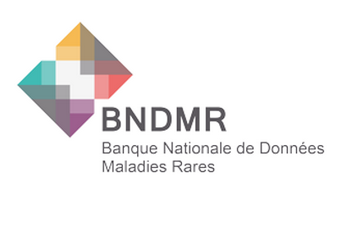 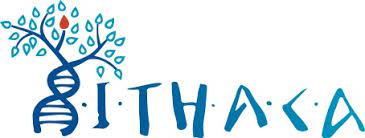 Alain Verloes
Assistance Publique-Hôpitaux de Paris (Robert-Debré)
+ ITHACA registry data manager
Arnaud Sandrin
Assistance Publique-Hôpitaux de Paris (BNDMR) + BNDMR data manager
MIRROR GROUPS
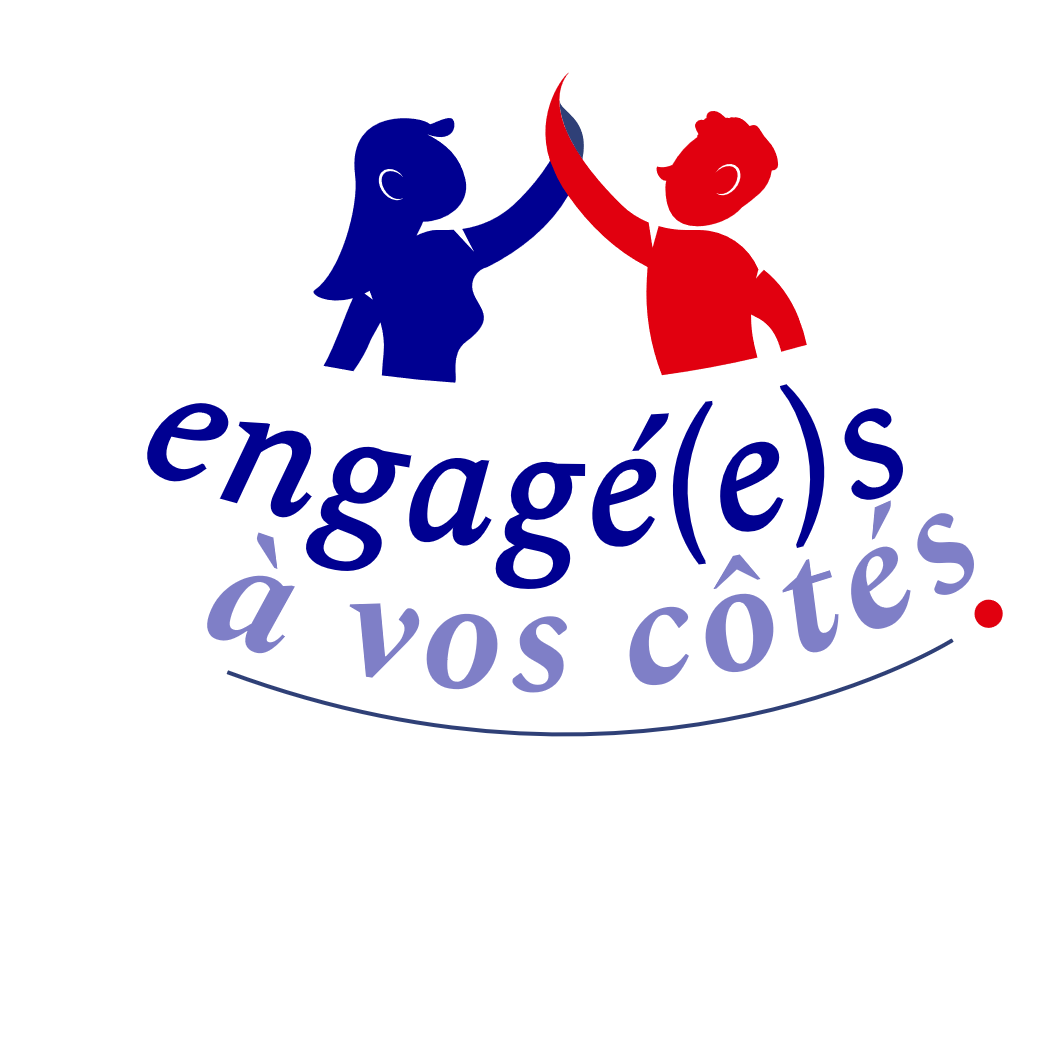 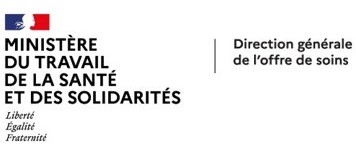 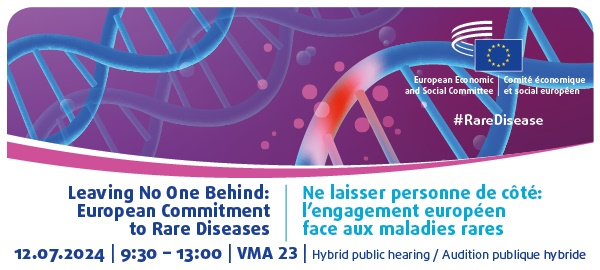 12/07/2024
14